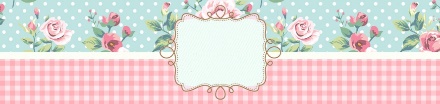 الجزء الكمي
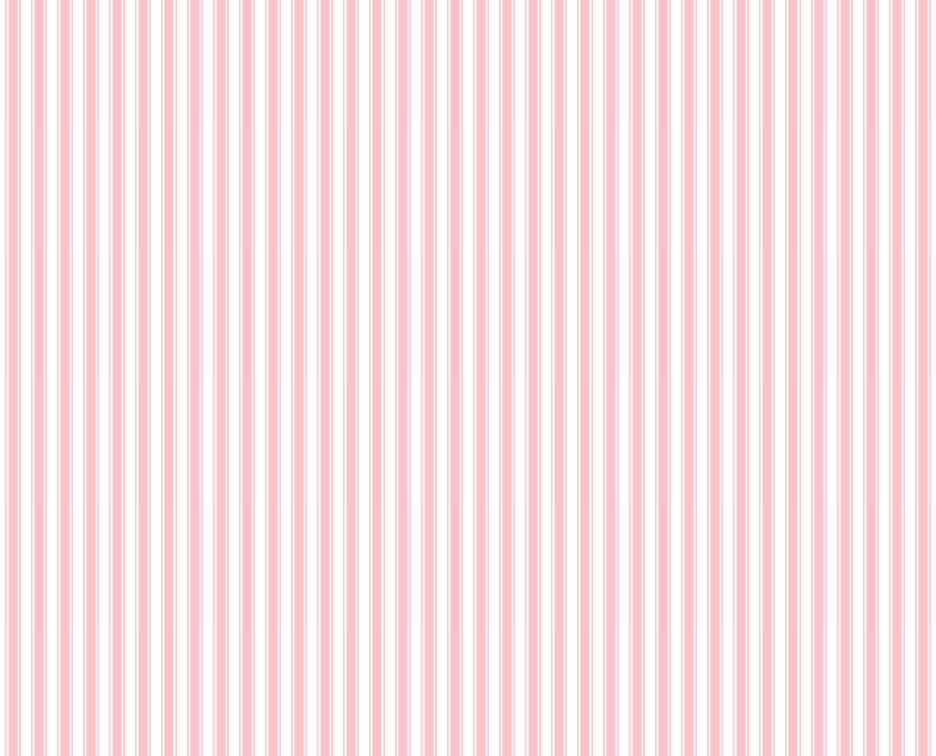 بسم الله الرحمن الرحيم
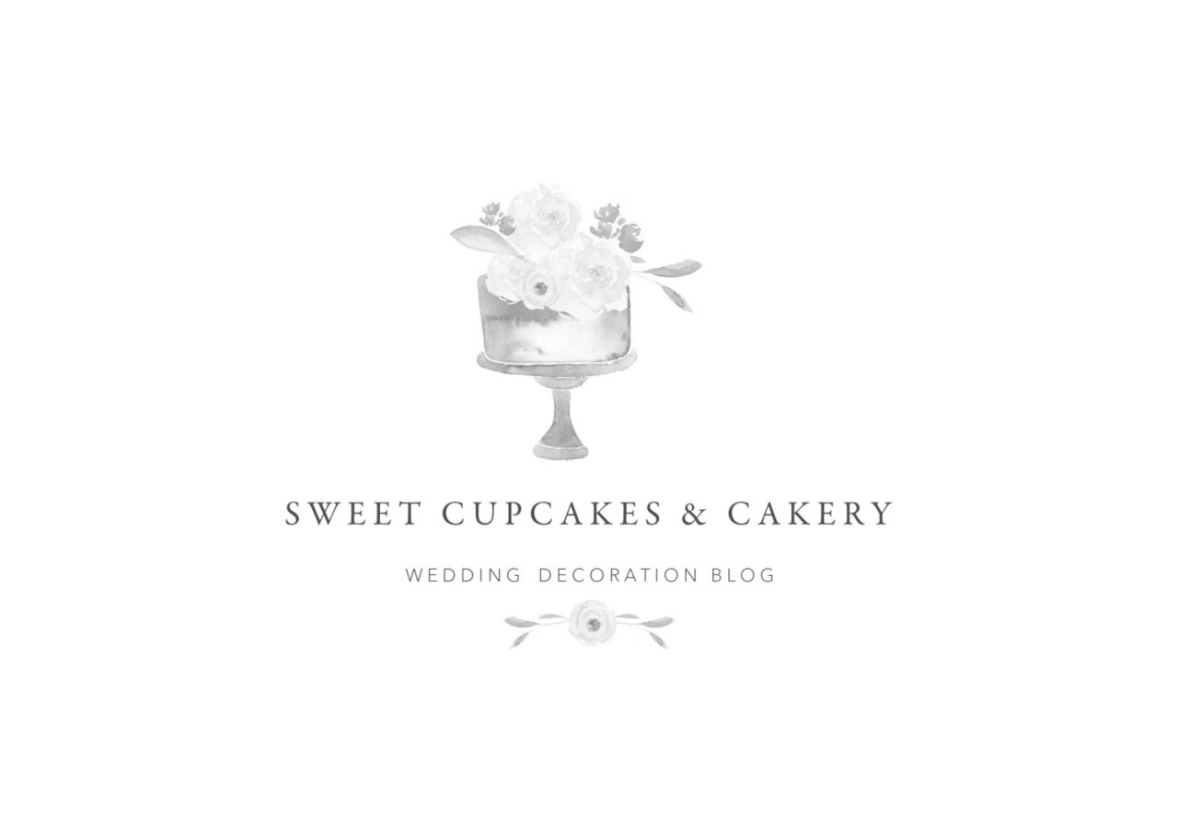 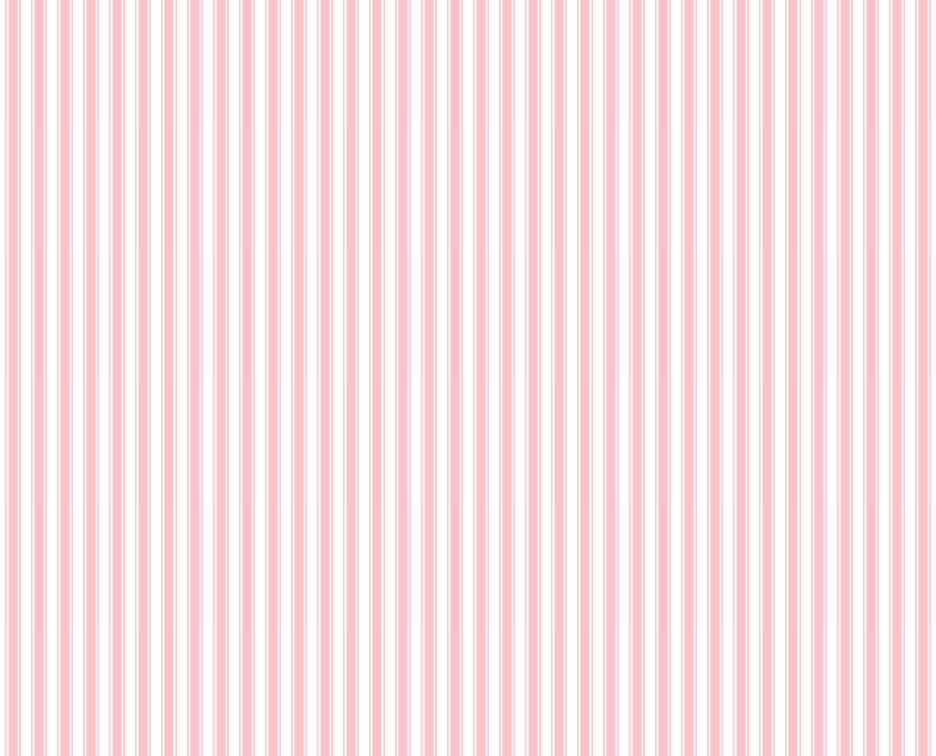 اللهم صل على محمد وعلى آله وصحبه أجمعين...
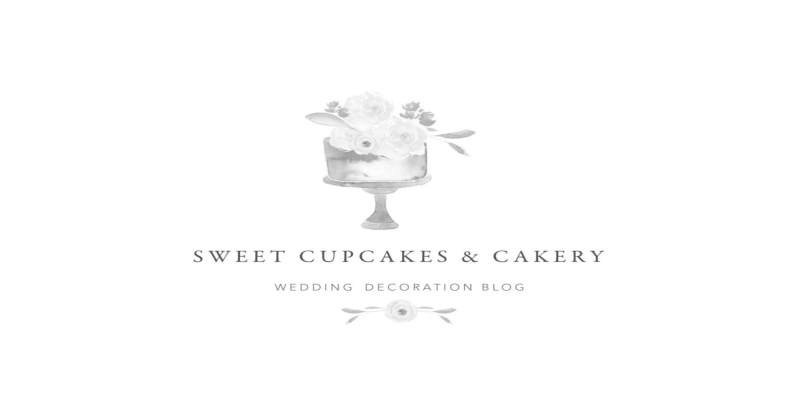 سيد الاستغفار
اللهم أنت ربي لا إله إلا أنت خلقتني وأنا عبدك وأنا على عهدك ووعدك ما استطعت أعوذ بك من شر ما صنعت أبوء لك بنعمتك علي وأبوء بذنبي فاغفر لي فإنه لا يغفر الذنوب إلا أنت
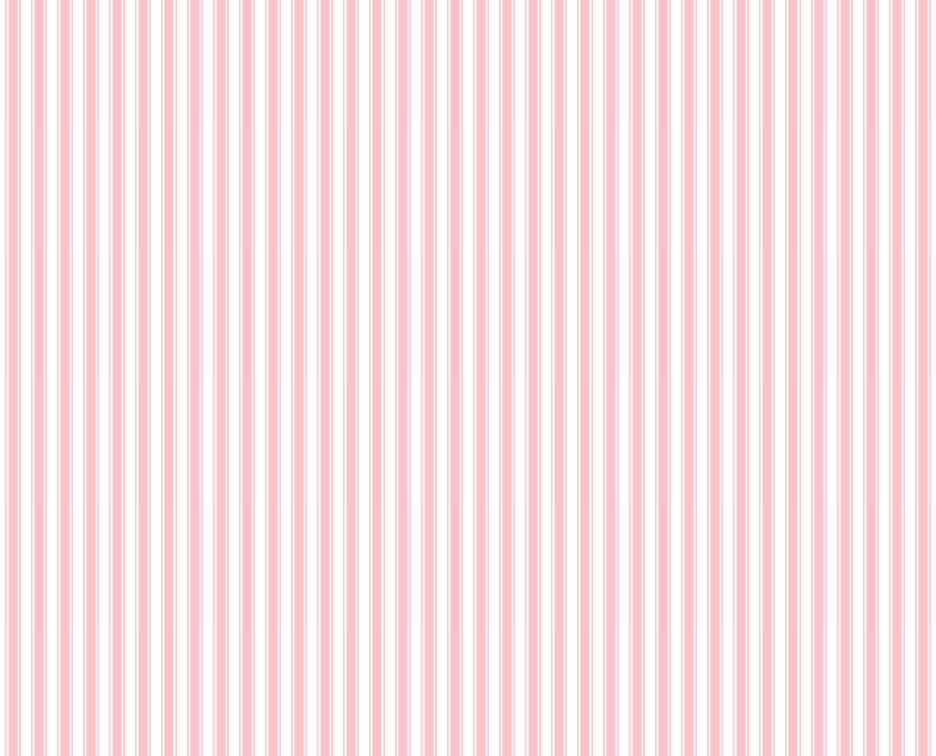 1 / كم عدد الأعداد الزوجية بين العددين 3 , 99 ؟
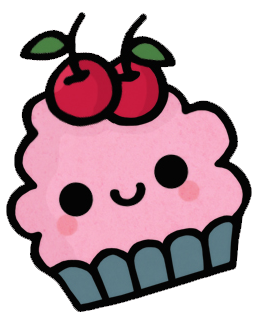 50
51
48
49
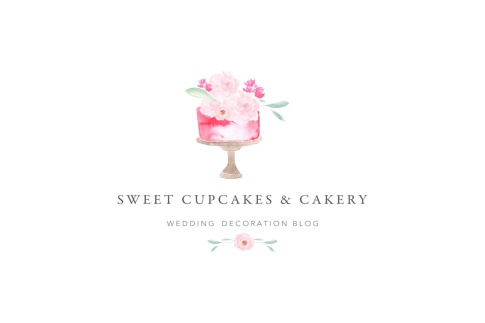 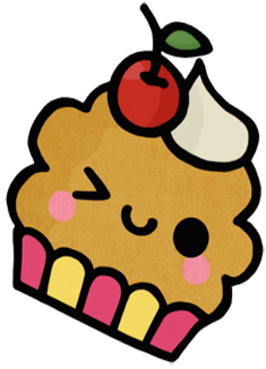 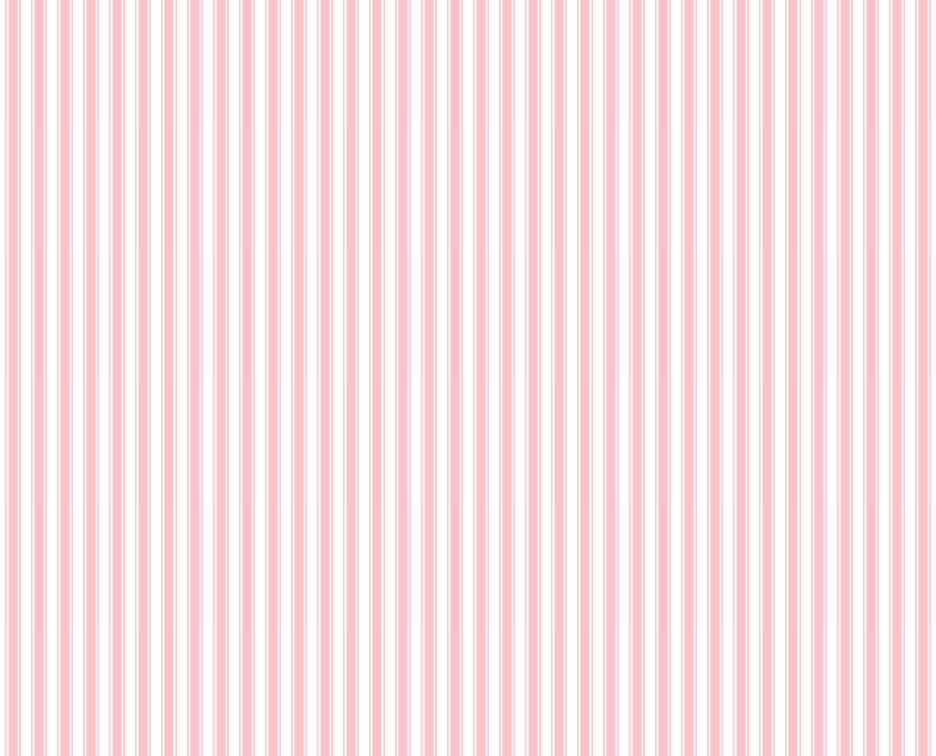 2 / صندوق به 3 صناديق وداخل كلاً منها 5 صناديق صغيرة , فما عدد الصناديق ؟
/ 18
/ 17
/ 20
/ 19
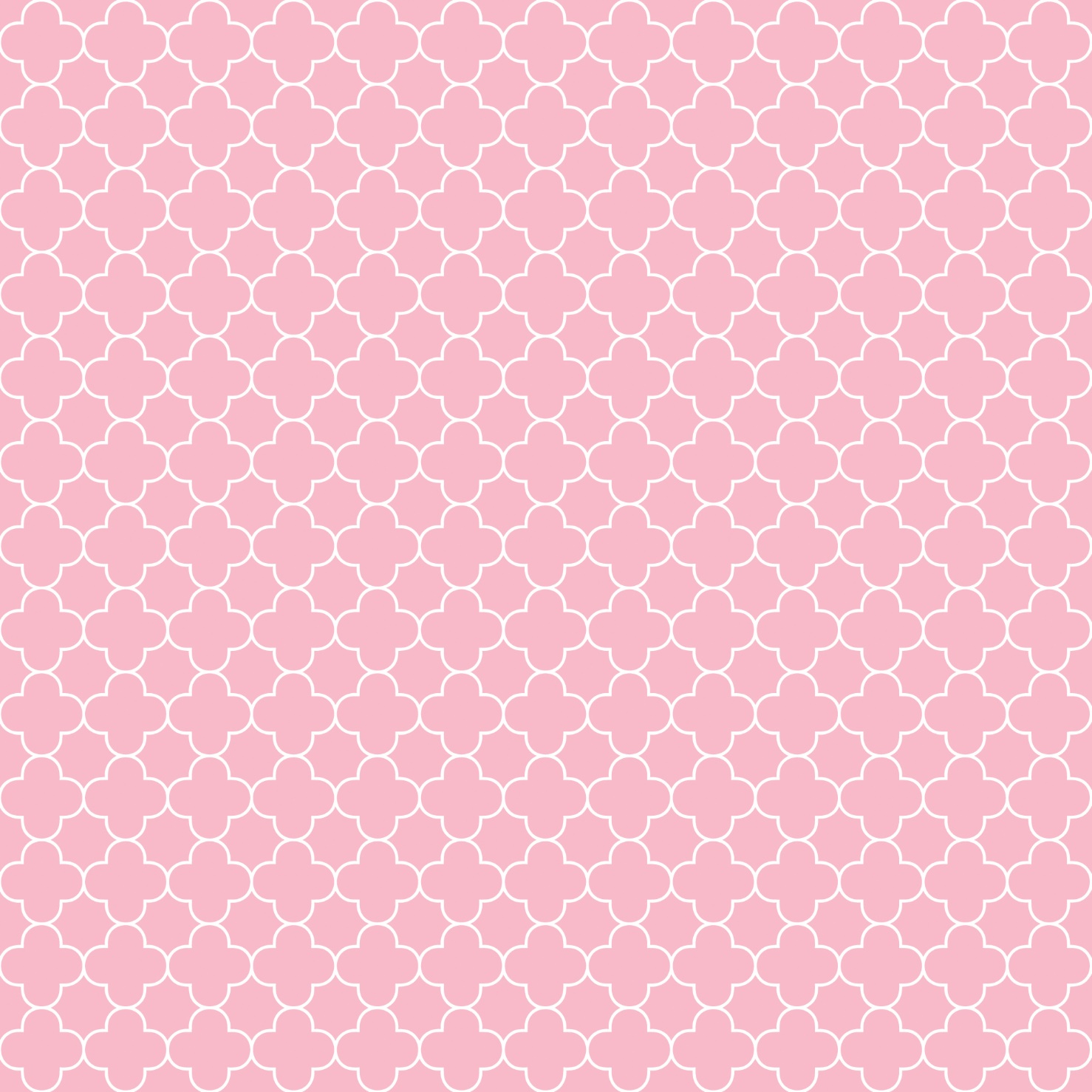 3 / مالعدد الذي لا يمكن أن يكون حاصل ضرب عددين متتاليين ؟
49
42
20
30
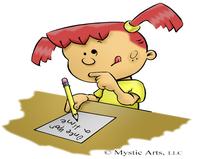 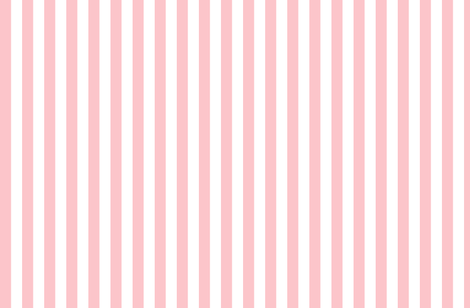 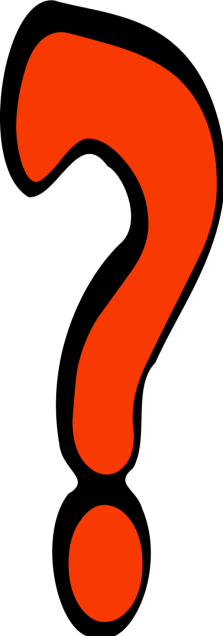 4 / وزع أب مبلغ من المال
 على أولاده الـــــ 7 بدون 
باقي . فما هو هذا المبلغ ؟
119
107
173
124
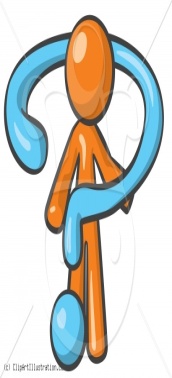 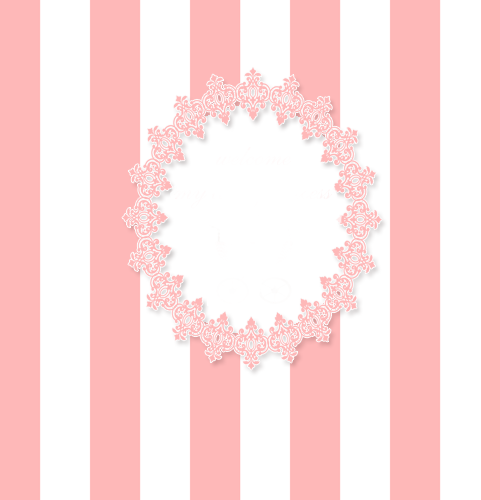 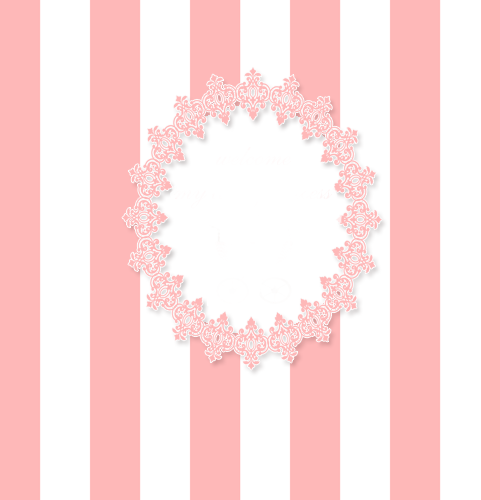 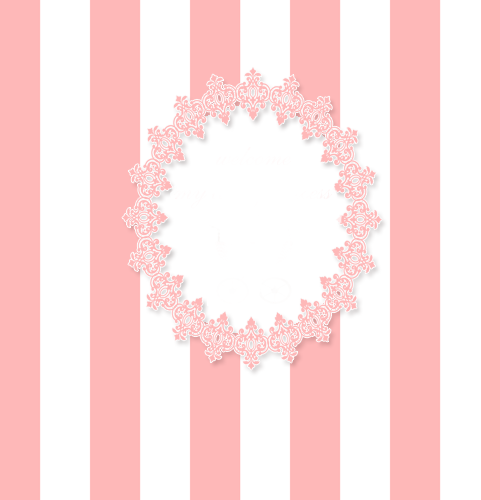 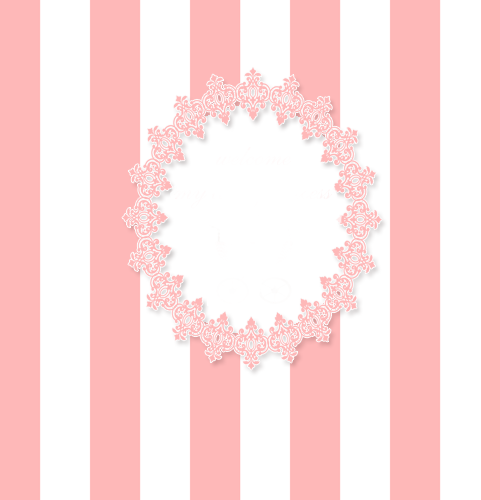 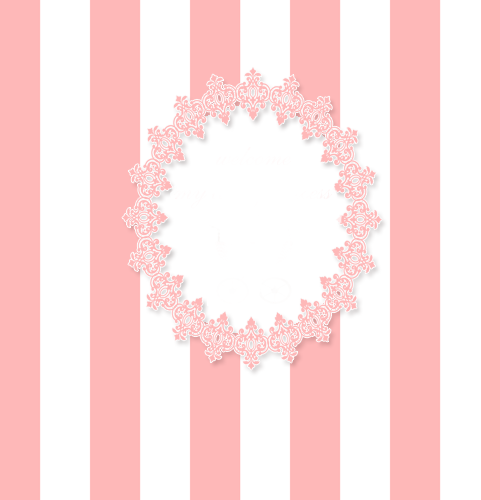 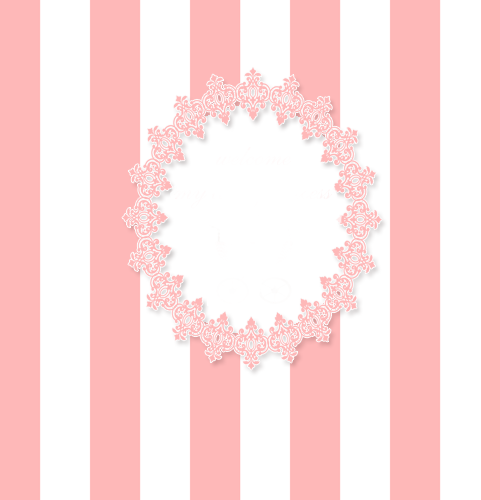 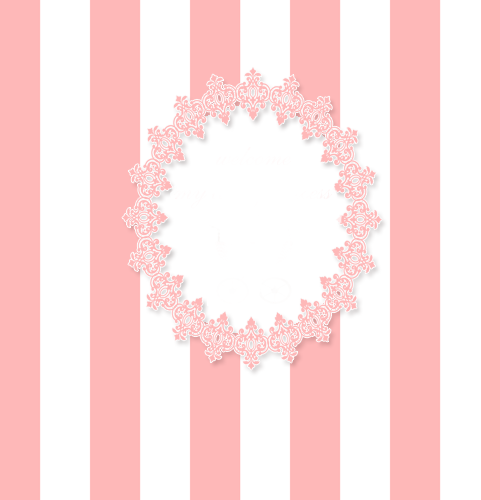 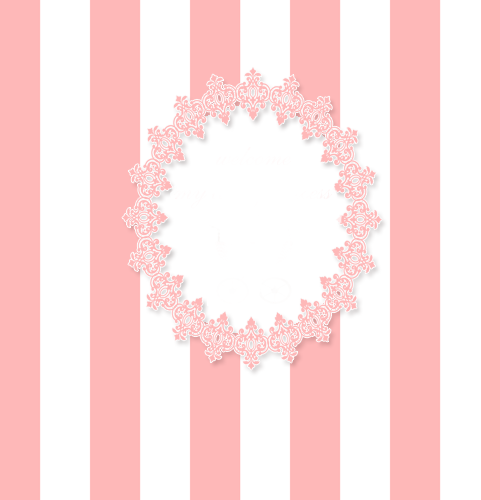 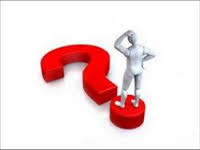 5/ طالبات إحدى المدارس عددهم 83
 فإذا أرادوا ركوب حافلة سعتها 24 راكب 
. فكم عدد الحافلات اللازمة لنقل
 جميع الطالبات ؟
4
3
6
5
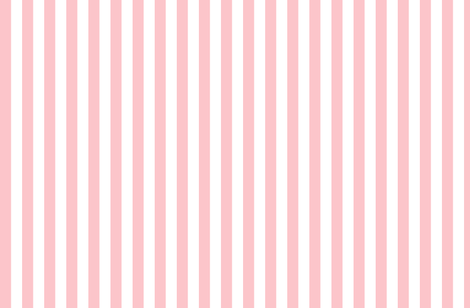 6/ في كوكب ما السنة 18 شهر وكل شهر 16 يوم .
كم سنة في 600 يوم  ؟
/ 3
/ 2
/ 7
/ 5
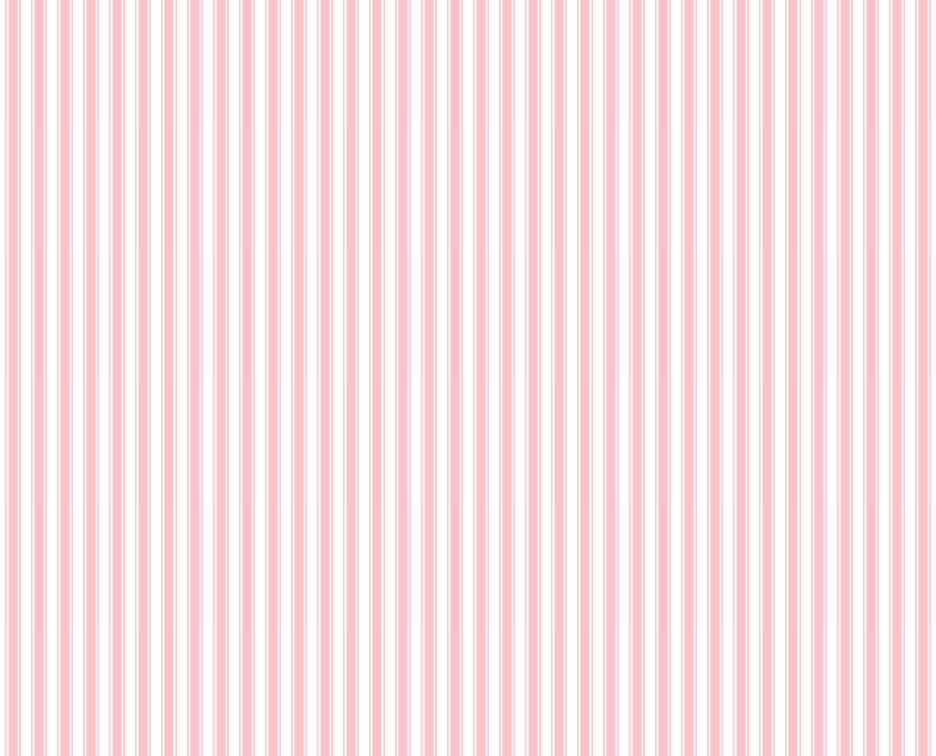 7/ 32 قطعة حلوى وزعت على 12 طفل بالتساوي فكم المتبقي  ؟
/ 8
/ 5
/ 12
/ 9
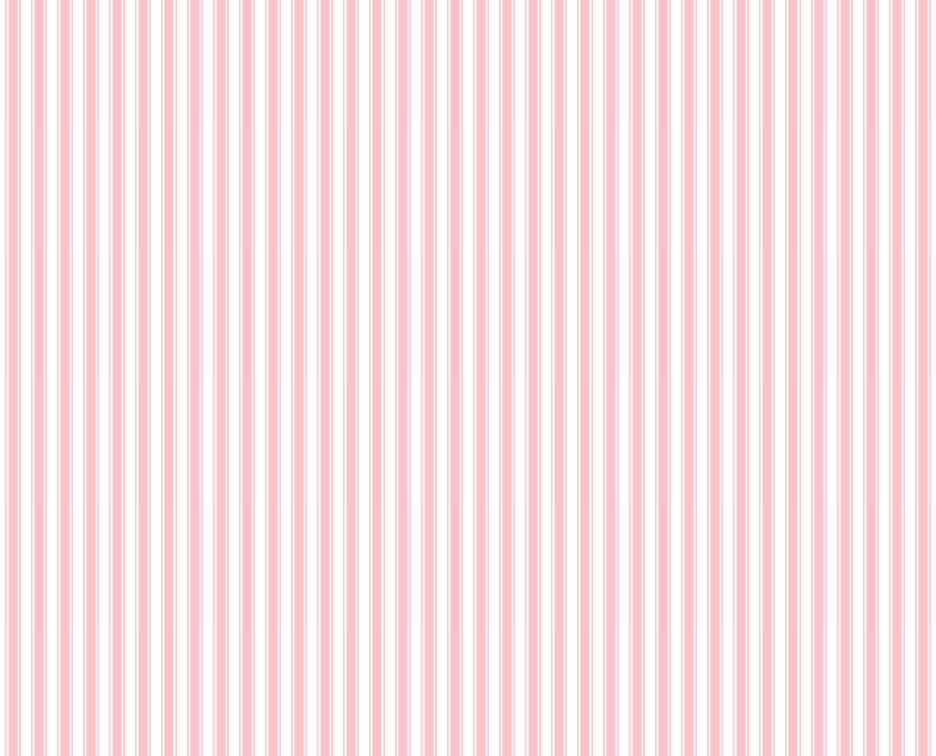 8/ ( 88 + 88 + 88 ) ÷ 88 = ؟
/ 4
/ 3
/7
/ 5
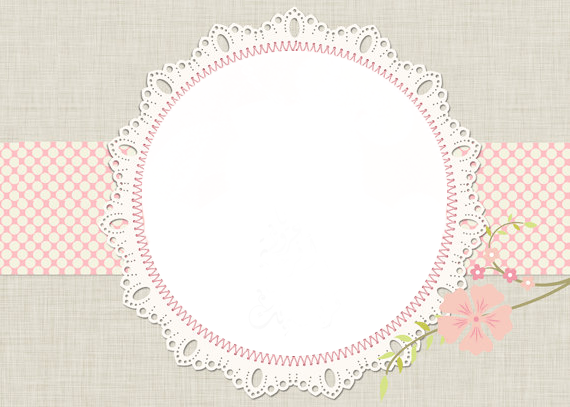 9/ صنعت سارة فطيرتان ,
 وقسمت كل فطيرة إلى ثلاث أجزاء
 ووزعت الباقي على صديقاتها . 
فكم عدد صديقاتها ؟
/ 6
/ 5
7
8
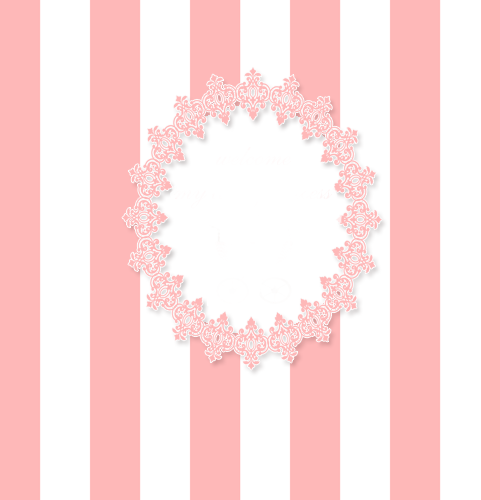 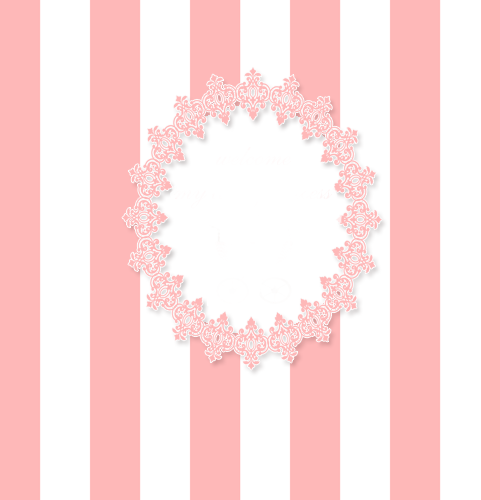 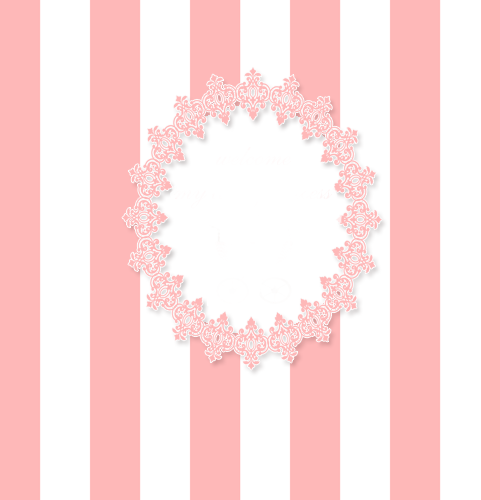 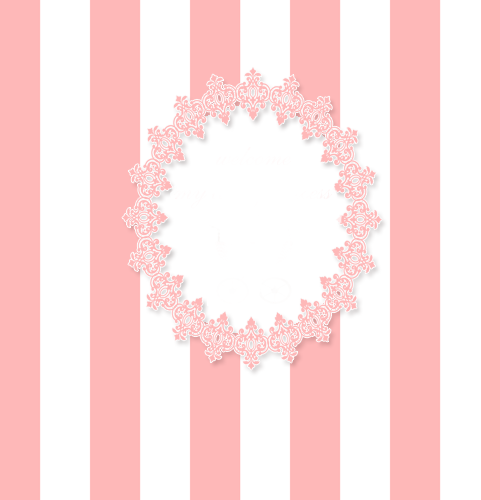 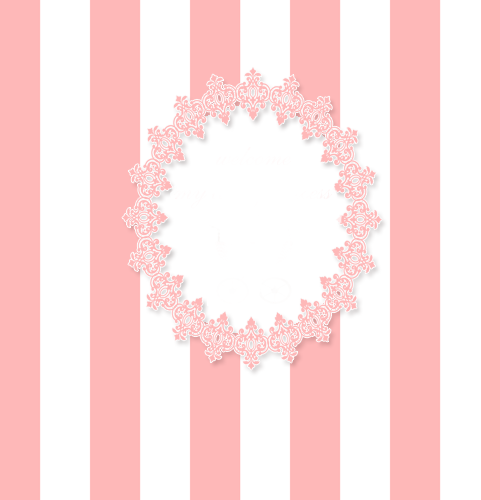 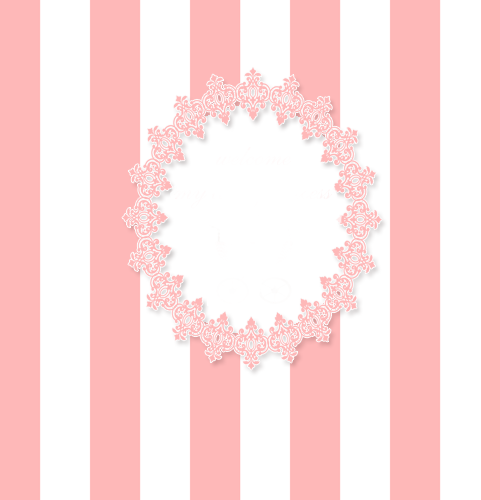 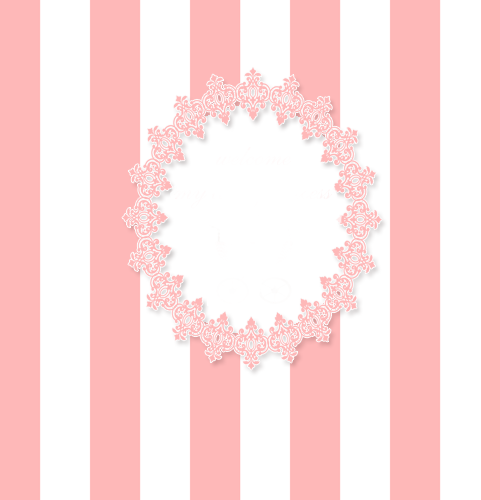 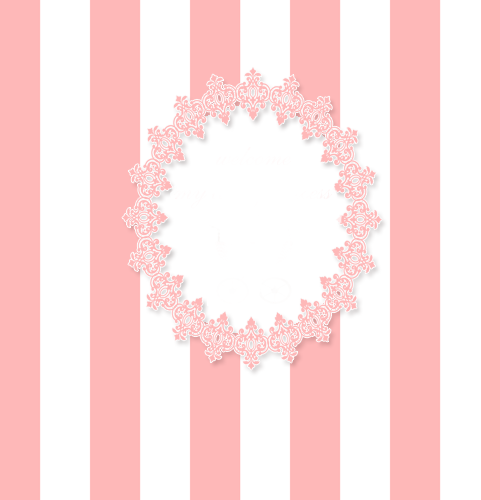 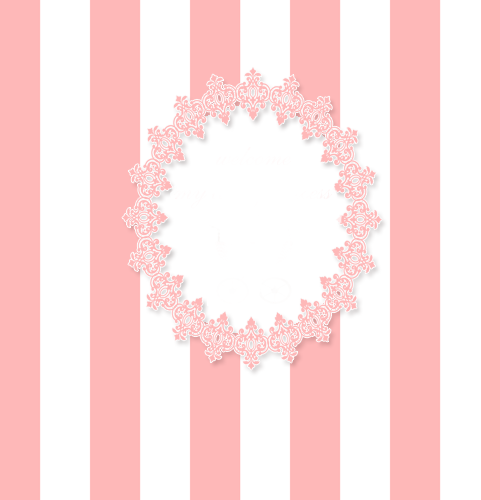 10/ طلب أستاذ من تلاميذه قراءة الصفحات من 21 إلى نهاية 63 من كتاب الكيمياء فإن مجموع الصفحات التي يجب على التلاميذ قراءتها هي  ؟
43
63
21
42
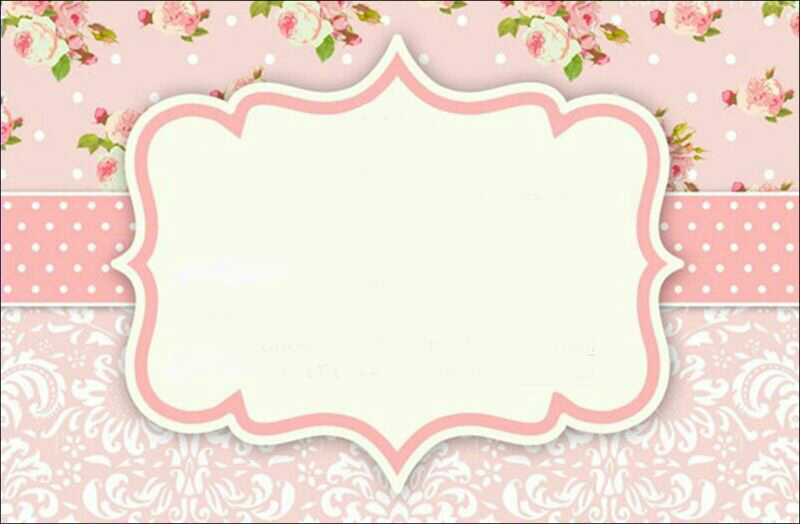 11/ احسبي قيمة 
( 2 × 2 × 2 ) + ( 2‚ × 2‚ × 2‚)
 + (02‚ × 02‚ )  =
084‚8
0084‚8
00804‚8
00084‚8
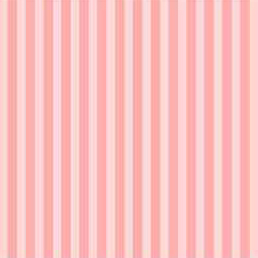 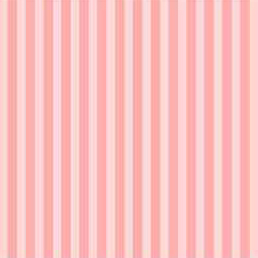 12/ إذا كان في مدرسة ثلث الطلاب يحبون الرياضيات و 400 طالب لا يحبونها فكم عدد الطلاب جميعاً ؟
/ 500
/ 600
/ 550
/900
13/ احسبي قيمة 
600   +  60    +  6      = 
 100     10     1000
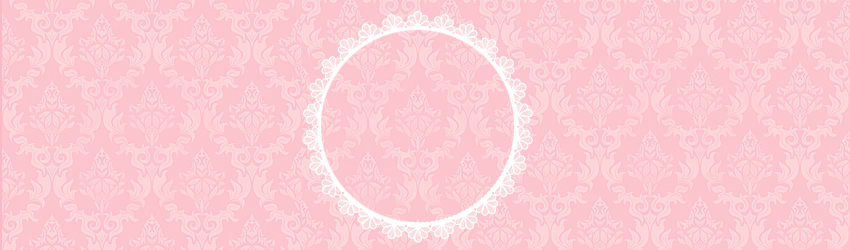 606‚12
066‚12
006‚11
006‚12
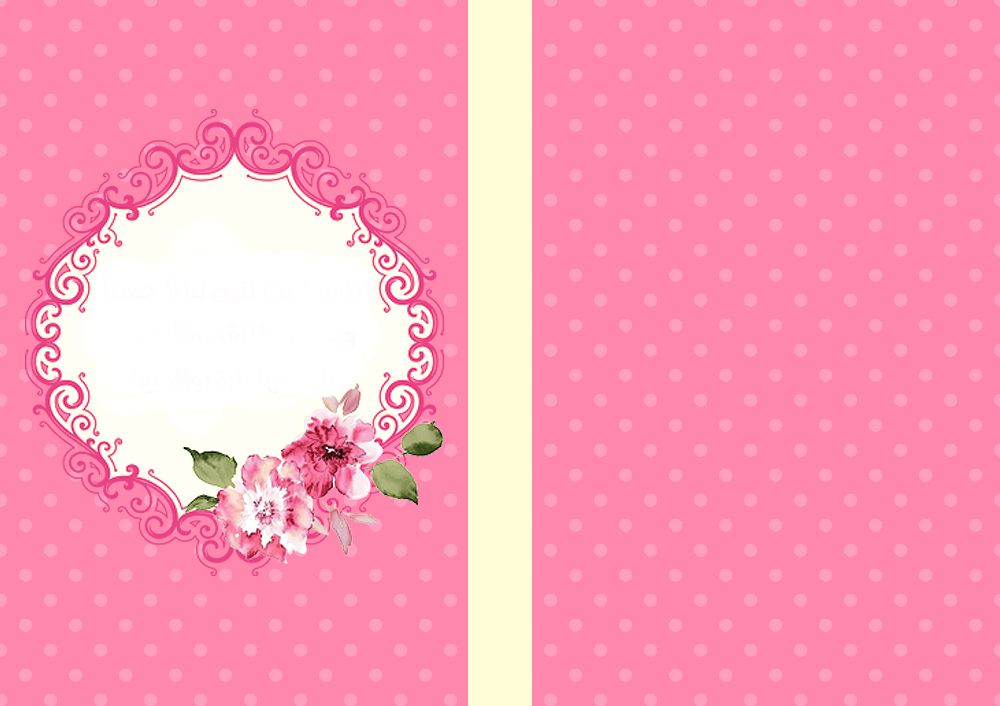 14/ [  56 , 25 , 81 , 98 ] 
ما العدد الشاذ بين هذه الأعداد ؟
25
56
81
98
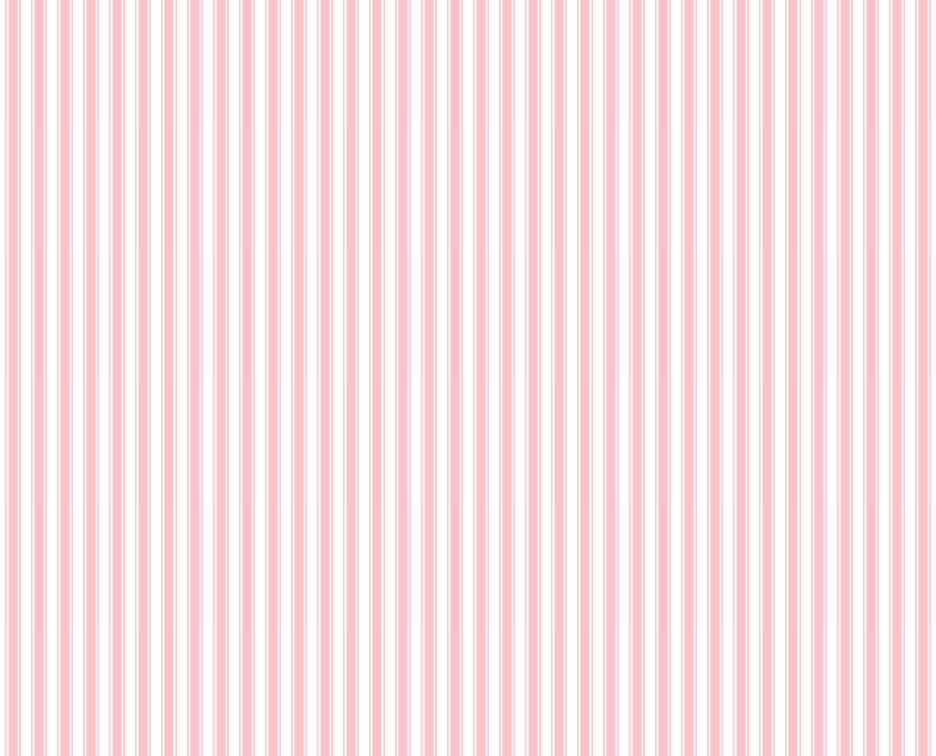 15/ إذا كان 8% من مصروف محمد تعادل 10 فكم مصروف محمد ؟
120
100
130
125
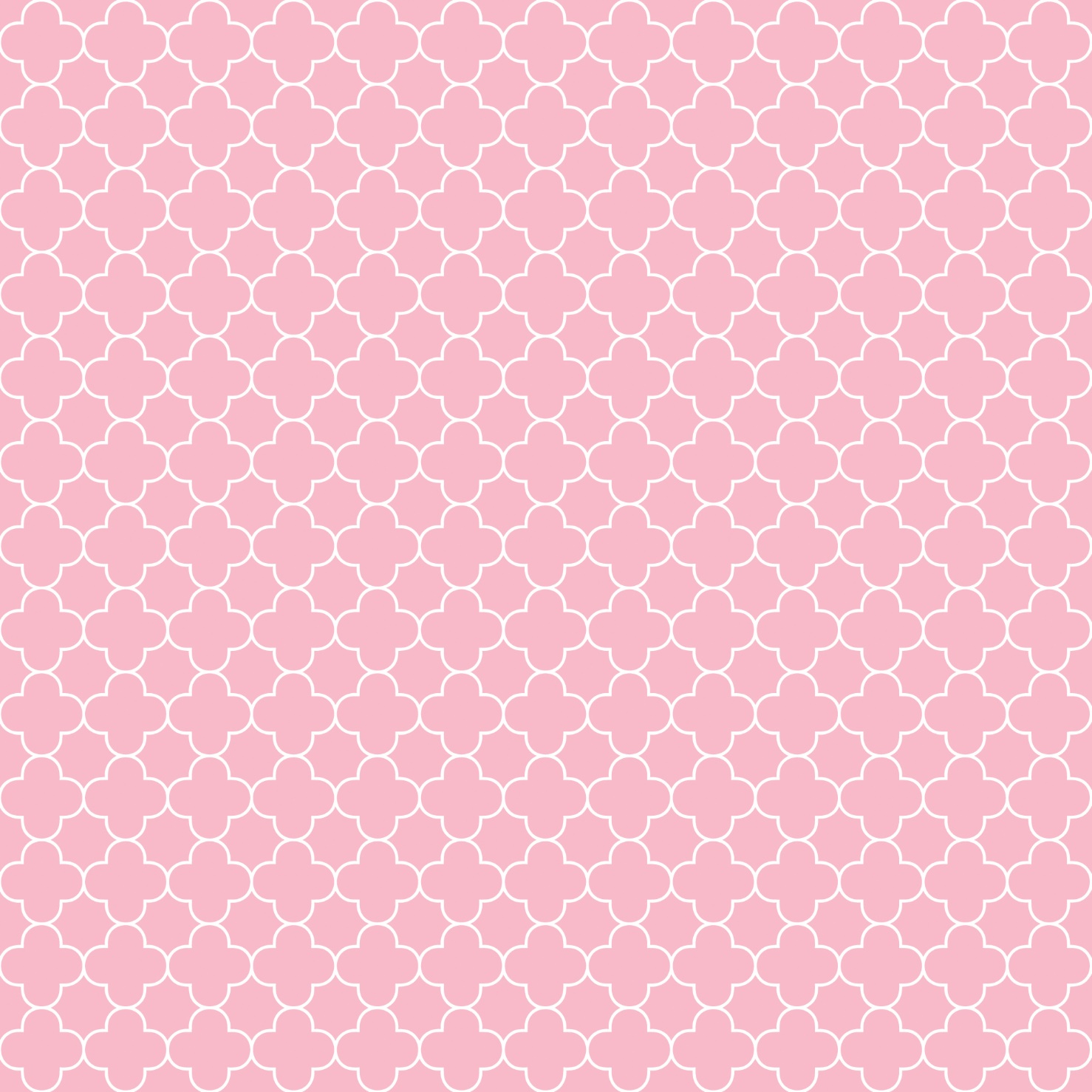 16/ كم النسبة المئوية لـ   إلى 2؟
5
5
25 %
20 %
50 %
75 %
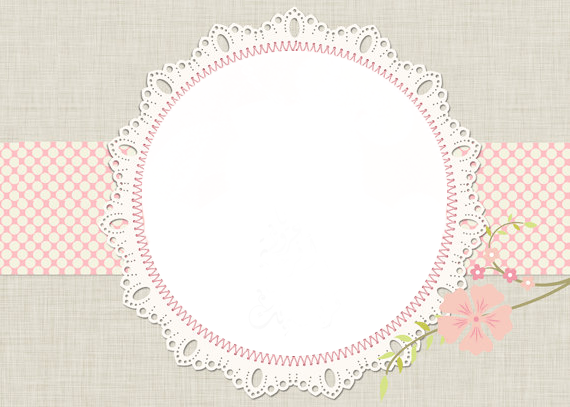 17/ إذا صرف رجل 60% 
من راتبه فتبقى معه 4000
فكم كان راتبه ؟
500
1000
12000
12500
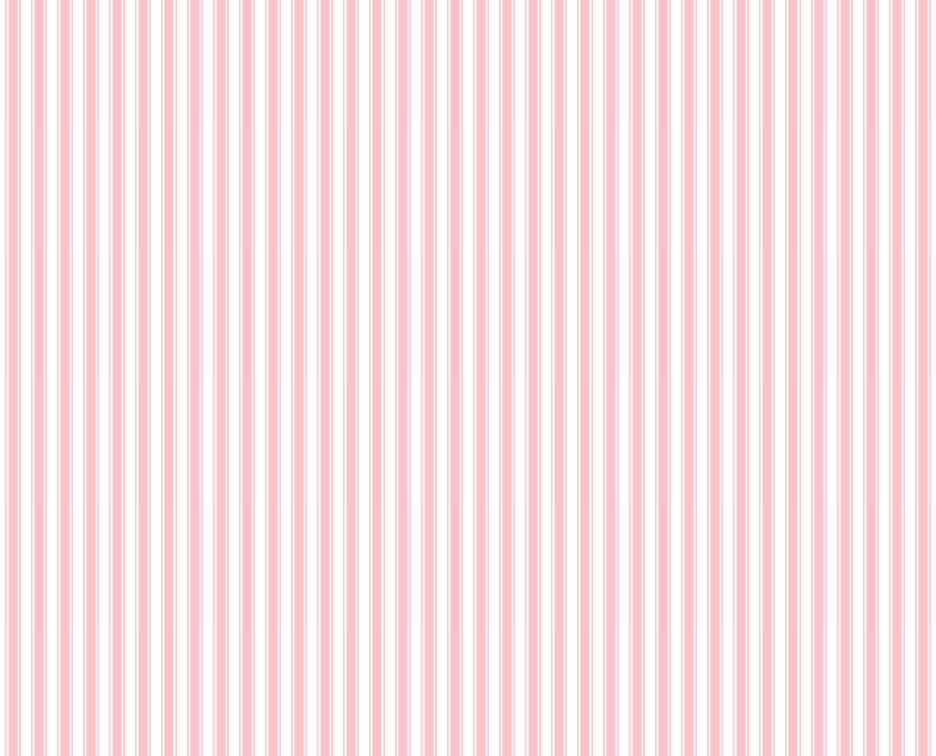 18/ يأخذ أحمد 9000 ريال ويخصم منه 9 % ثم يضاف إليه 
600 ريال , فكم راتب أحمد في الشهر
8780
7790
8890
8790
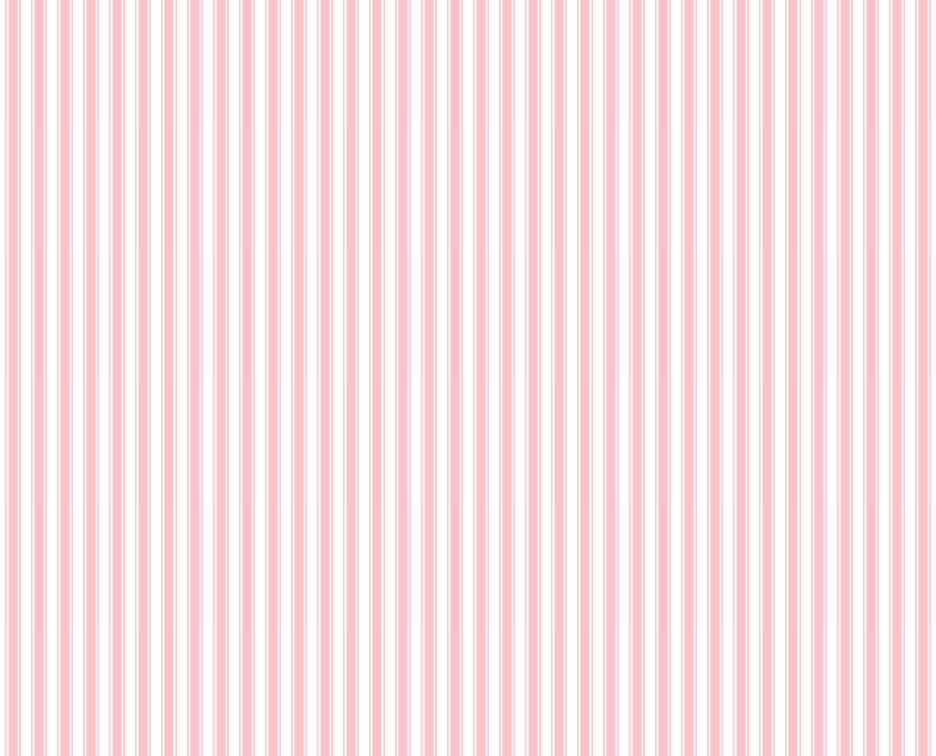 5 + 4  2
41
9
4 +5 2
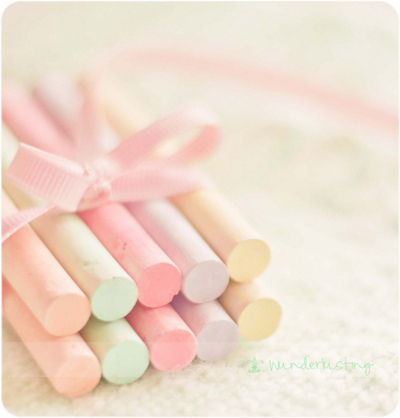 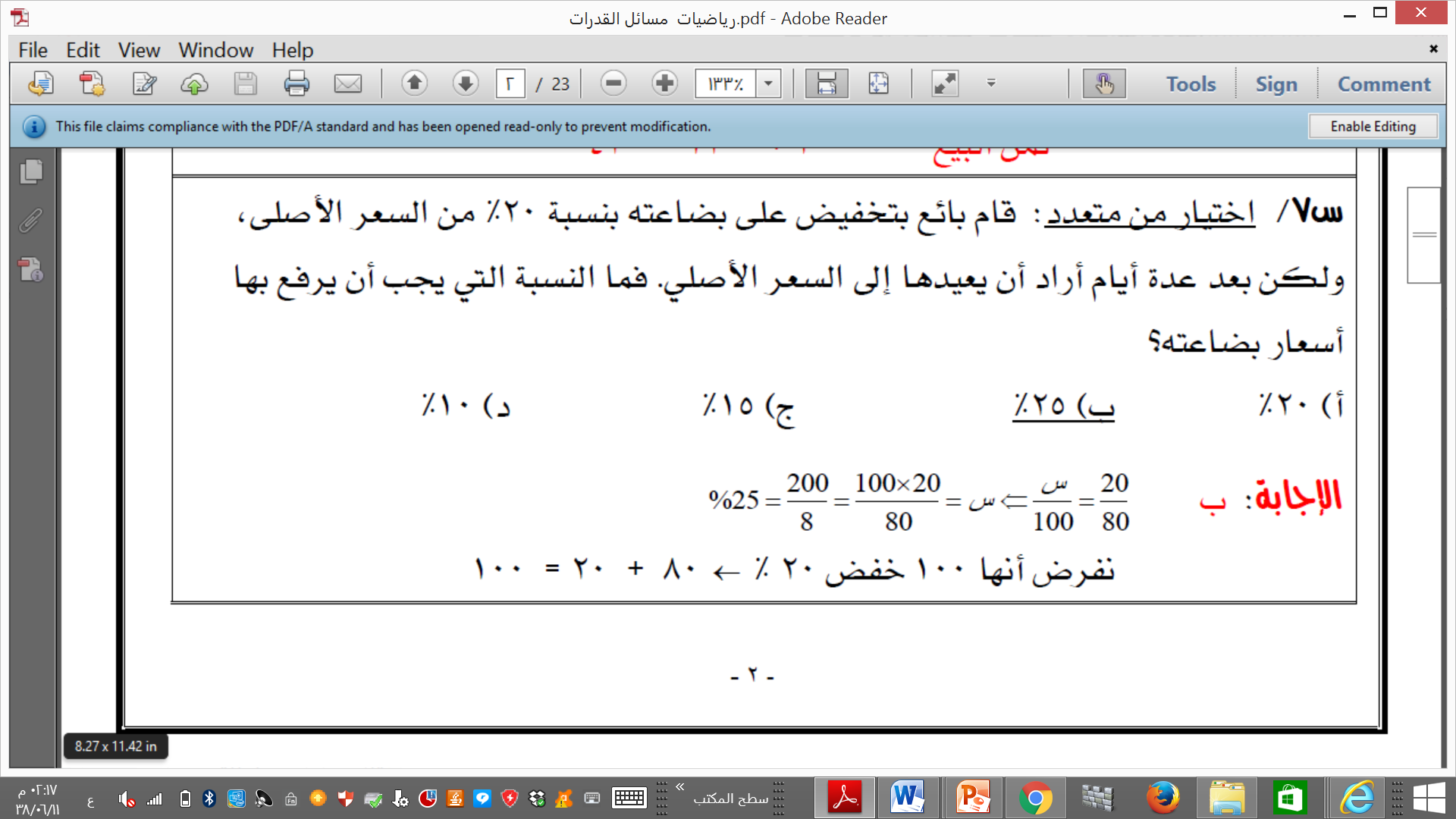 20
25 %
20 %
10 %
15 %
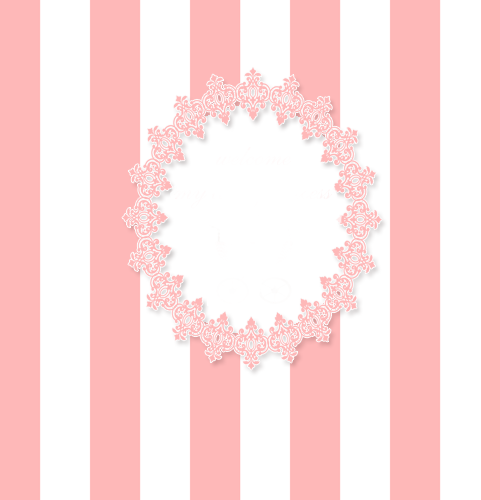 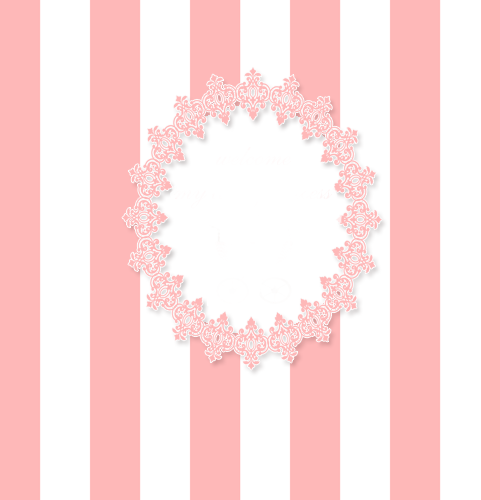 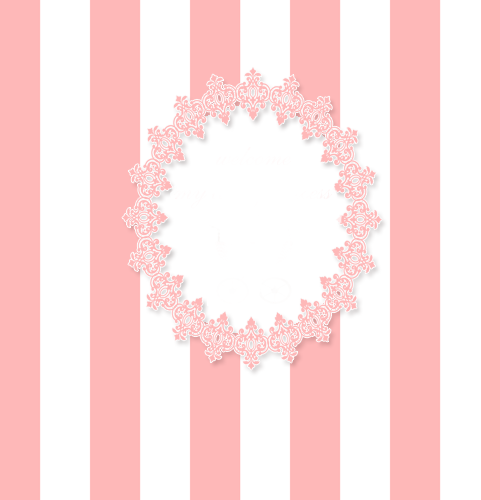 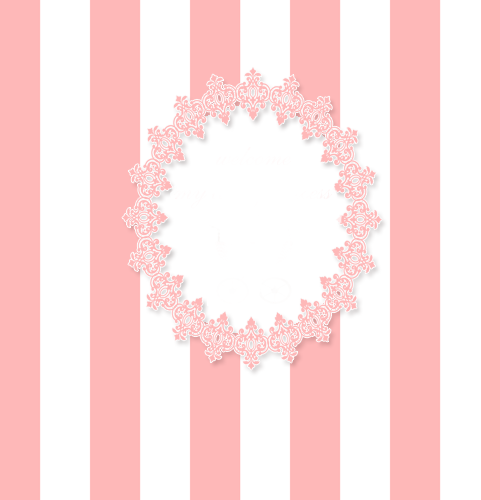 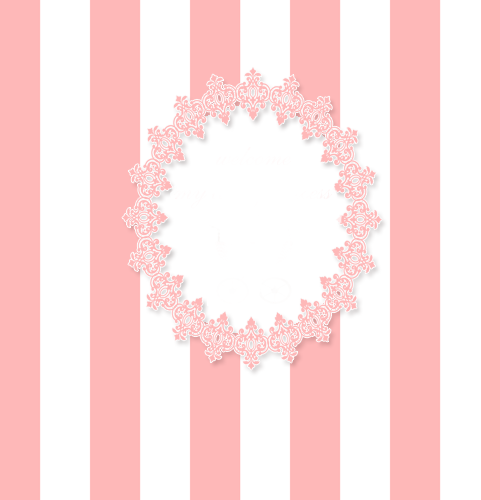 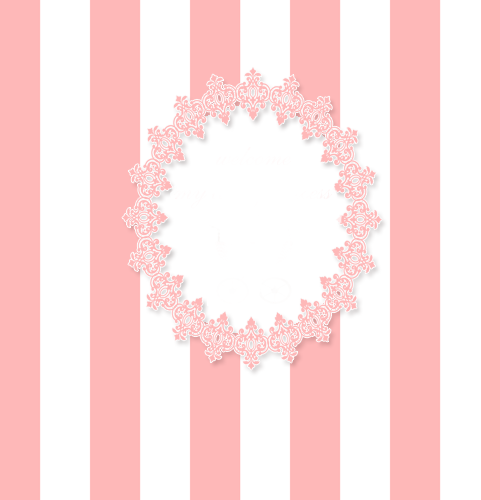 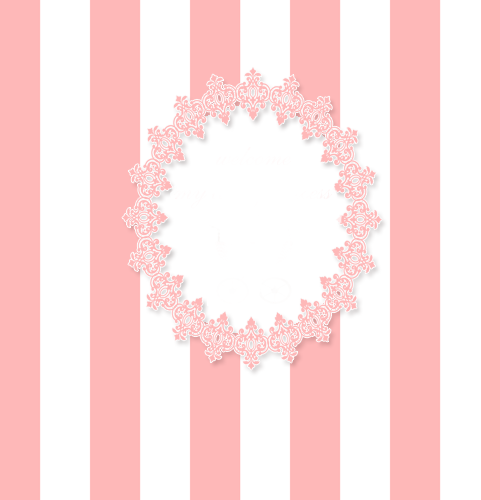 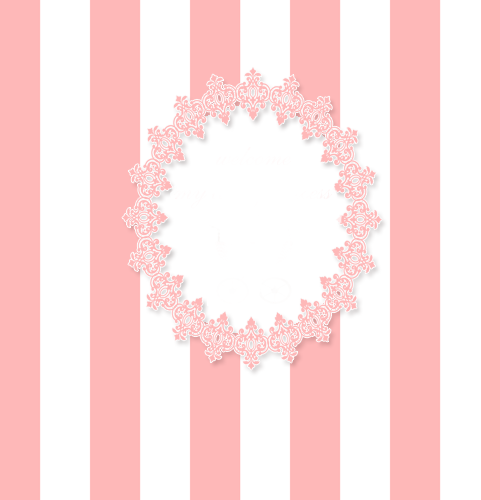 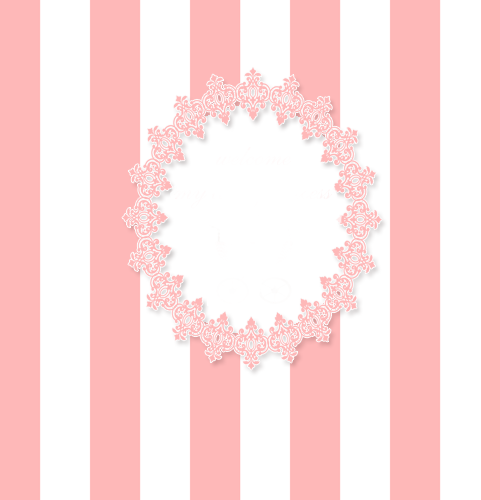 21/ أوجدي ناتج  
  (س + ص)2  -  (س –  ص) 2
2 س ص
س ص
6 س ص
4 س ص
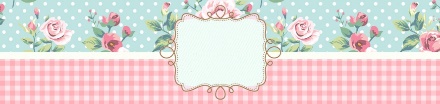 22/ أوجدي ناتج
22
2
2 4
2 3
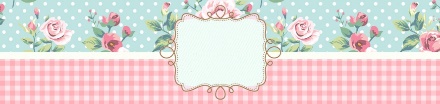 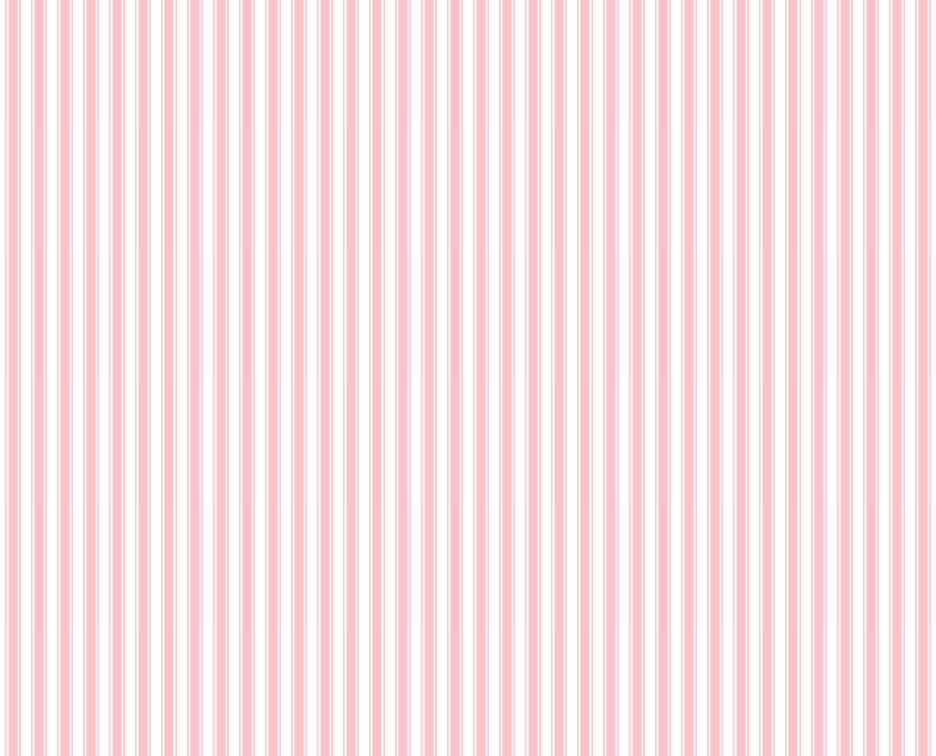 23/ إذا كان س2 + 3 = 3 –  س ، فإن أحد القيم الممكنة لــ س  هي
-2
2

-1
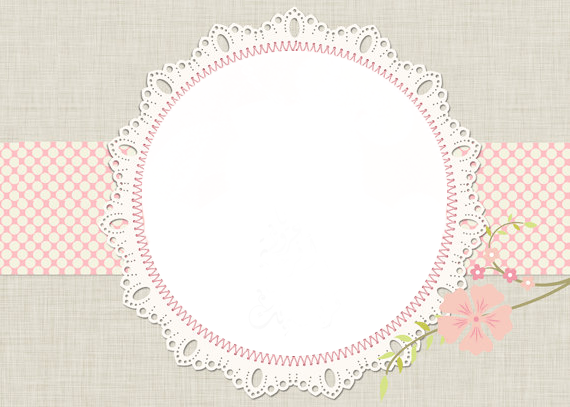 24/ الوسط الحسابي للأعداد
 الصحيحة الزوجية المحصورة 
بين 3 , 13 هو  ؟
4
6
8
10
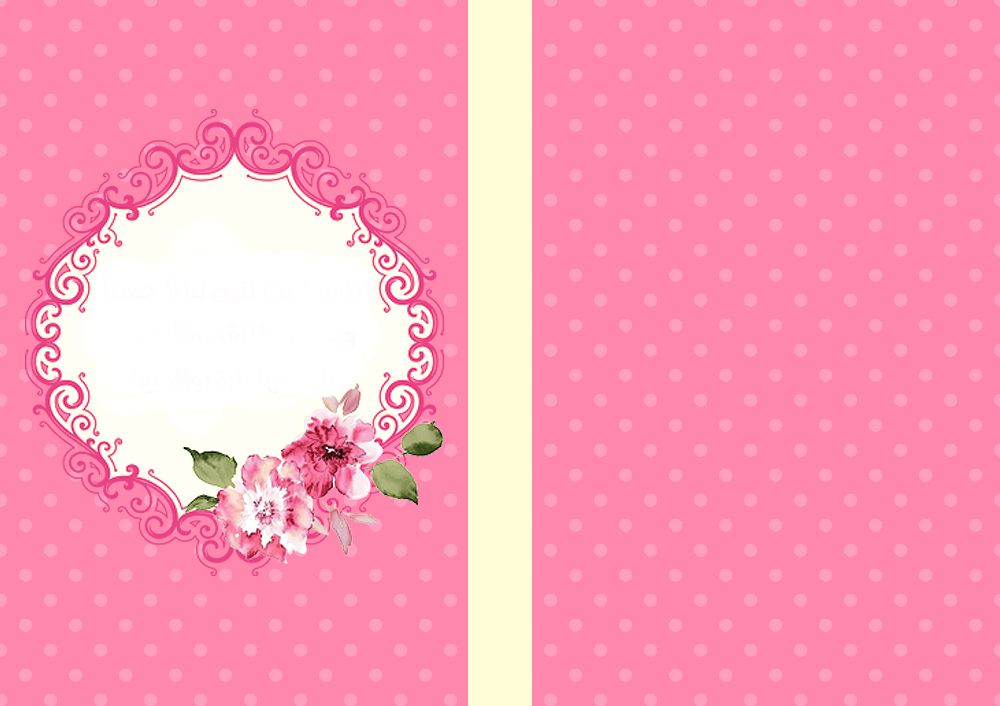 25/سبيكة وزنها 800 غرام 2%دهب ، فما وزن الذهب؟
15 جرام
16 جرام
17 جرام
18 جرام
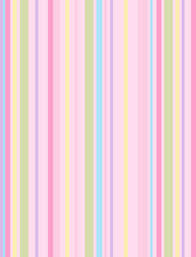 26/  386.621  ÷  1453 =
2657
2756
6515
4138
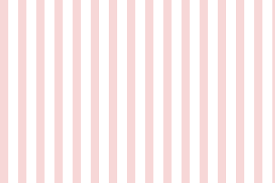 27/ صرف أيمن ثلاثة أخماس ما معه وبقي معه 36ريال ، فكم ريال كان معه؟
54
82
90
126
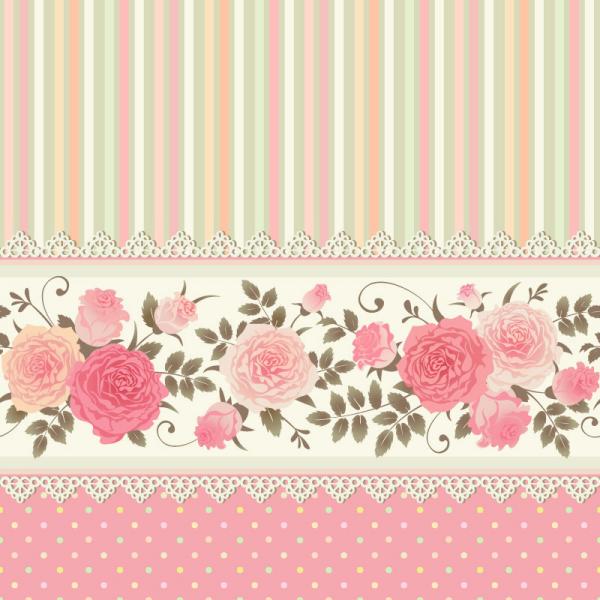 28/ إذا كان الوسط الحسابي للأعداد س ، س+4 ، س + 5 يساوي 12 ، فما قيمة س؟
8
9
12
10
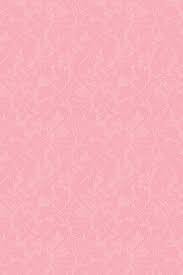 29 / إذا كان 100 ربع في علبة ، فكم ريال في أربع علب؟
400
100
25
50
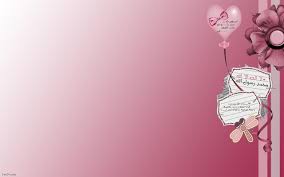 30 / في فصلي 18 طالب يحبون كرة القدم و 15 طالب يحبون الرسم 
و 10 يحبون كرة القدم والرسم معاً فكم عدد طلاب فصلي؟
 الإجابة :      استراتيجية الرسم
5
8
23
10
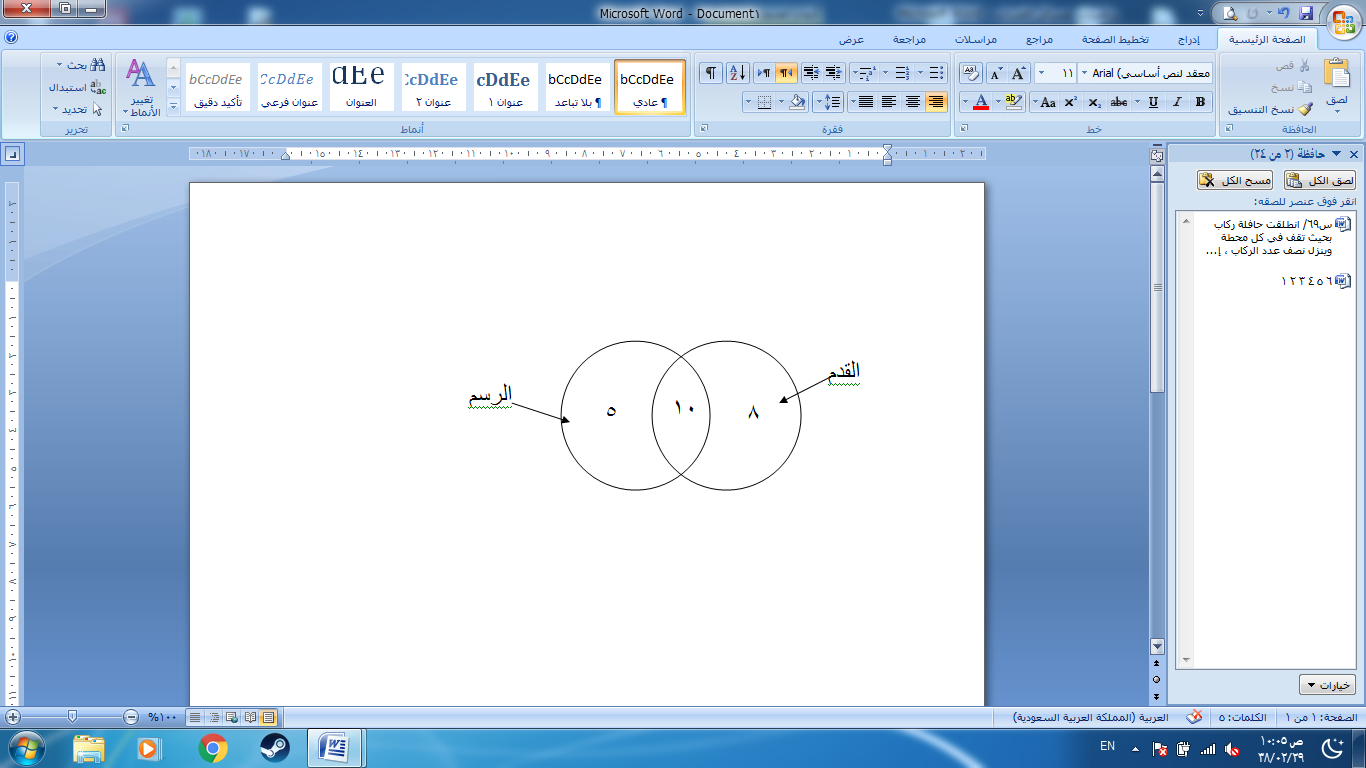